La Théorie du projet d’Architecture
Formes en architecture
Théorie du Projet II 1ere Année Architecture / Système LMD

Année Académique 2019/2020

Chargé de la matière Pr. Noureddine Zemmouri
Formes en ArchitectureLa forme architectural est le point de contact entre la masse et l’espace
La forme est un terme inclusif qui peut avoir plusieurs sens:
Apparence extérieure
Condition particulière 
    En Architecture elle dénote la structure formelle d’un travail
La manière d’arranger et de coordonner entre les éléments d’une composition
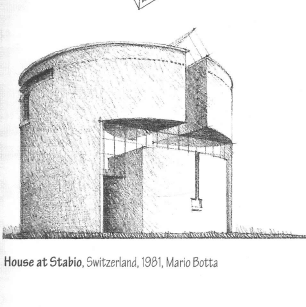 La forme se caractérise par:
L’aspect
Dimension
La couleur
La texture
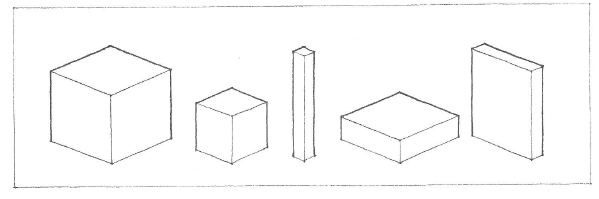 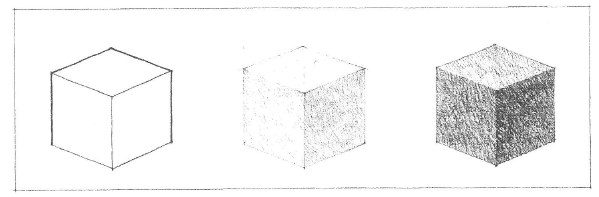 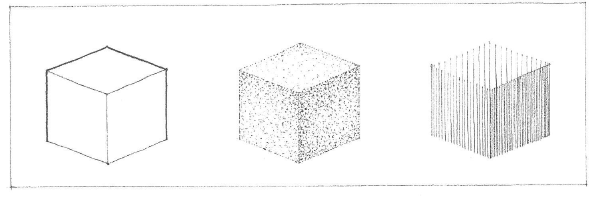 La position
Environnement

L’orientation
Plan de terre
Autres formes
Perception

L’inertie
Stabilité/Plan de terre
Force de la gravité
Perception visuelle
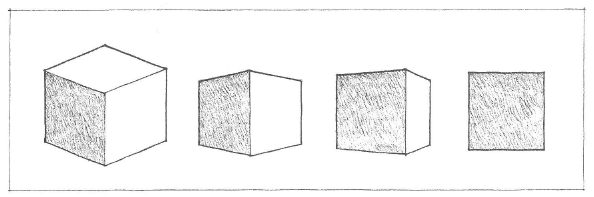 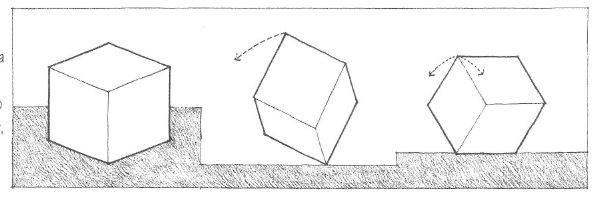 Toutes ces propriétés dépendent essentiellement: des conditions de perception

L’angle de perspective
La distance/forme
Les conditions lumineuses 
ou d’éclairage
L’environnement proche
Les Formes Géométriques Régulières

    Suivant la psychologie moderne l’esprit humain tend a simplifié son environnement proche pour le reconnaitre

    En géométrie les formes régulières dérivent toutes du cercle ou on peut inscrire une infinité de polygones réguliers.
Les formes régulières les plus connues et reconnues sont:

Le Cercle


Le Triangle 


Le Carrée
Le cercle
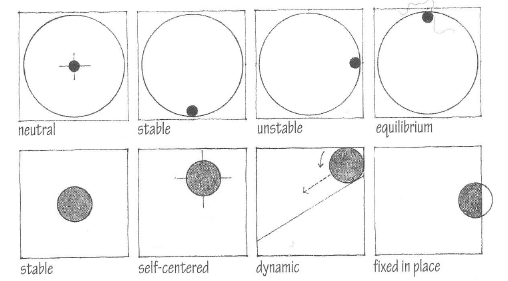 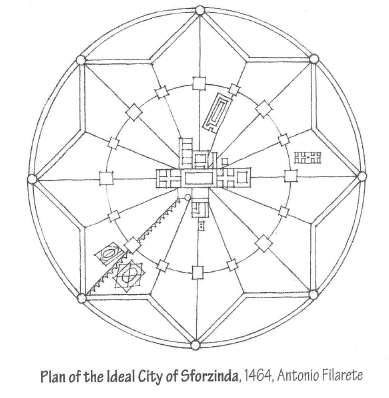 Le cercle est:
Centralisé
Introverti
Stable

Placé avec des éléments linéaires et ou angulaires procure au cercle une dynamique et un mouvement
Le Triangle
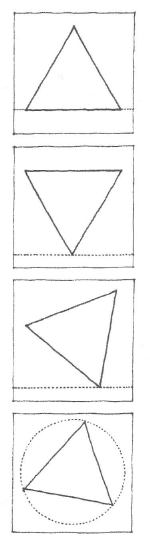 Le triangle signifie:
Stabilité
Rigidité
Fermeté
Direction
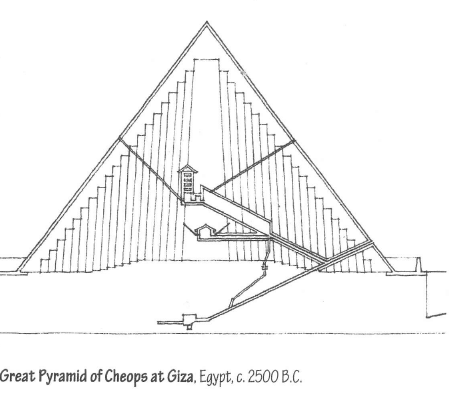 Le Carré
Bilatéralement symétrique

Représente
Le Pur
Le Rationnel

Il peut être:
Stable
Dynamique
Le Carré
Le carré définit des états d’équilibre parfaits
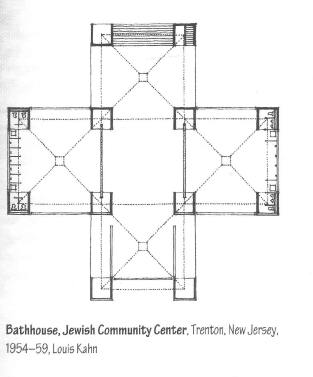 De la Forme au Solide cubes, cônes, sphères, cylindres ou pyramides sont les premières formes révélées par la lumière, leurs images sont distinctes et tangibles et sans ambigüité. Elles sont ainsi les plus belles formes.Le Corbusier
Les formes régulières génèrent les formes volumétriques ou Solides
Le cercle génère sphères et cylindres
Les triangles génèrent les cônes et les pyramides
Les carrés génèrent les cubes
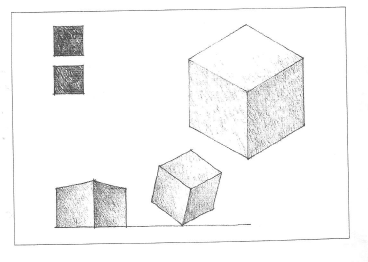 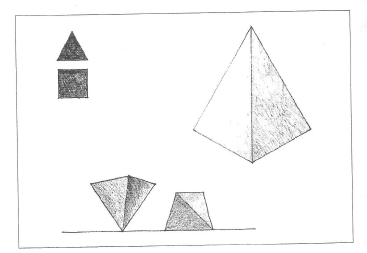 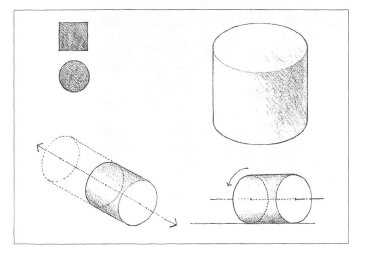 Exemples de Projets d’Architecture
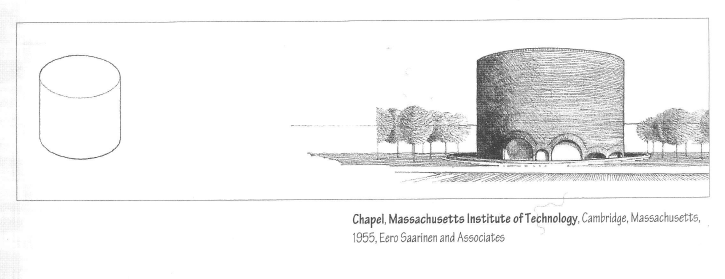 Exemples de Projets d’Architecture
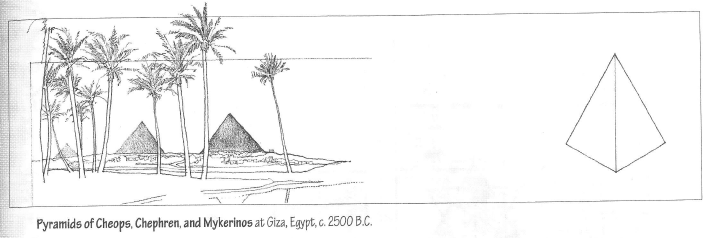 Exemples de Projets d’Architecture
Exemple d’une conception d’un projet d’Architecture 4
Musée Juif de Berlin 1988-1993
Architecte: Daniel Libeskind
Maitre d’ouvrage/client: Ville de Berlin
Objectifs:
Histoire
Composition
Symbolique et Expression
Biographie de l’Architecte
Architecte Américain né en 1946
Architecte déconstructiviste
Lauréat du Prix Leone di Petra

http://www.daniel-libeskind.com/
Formes et Transformations
Toutes les formes peuvent subir des transformations générer par des manipulations d’une ou plusieurs dimensions 
 Dimension
 Addition d’éléments
 Soustraction  d’éléments
Transformation Dimensionnelle
Sphère en différentes formes ellipsoïdales par allongement de son axe principal

Pyramide en altérant sa base, en modifiant la hauteur de l’apex 

Cube en prismes similaires en allongeant ou réduisant  sa Largeur Longueur Profondeur
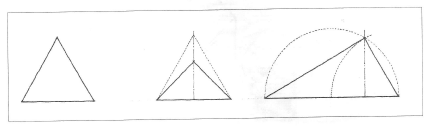 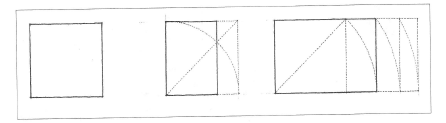 Transformation Soustractive
Soustraction Simple ou Complexe

Les formes Géométriques Simples s’adaptent facilement à la transformation


Des résultats assez prononcés
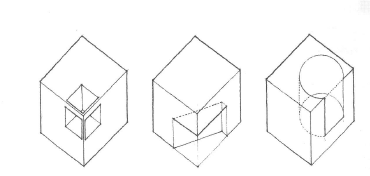 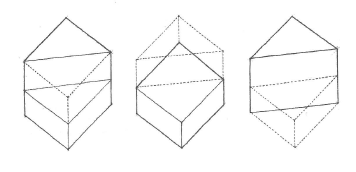 Transformation Soustractive
Abstraction subversive

2 Rectangles ou Forme en L?
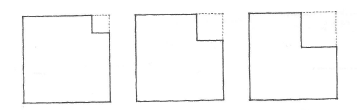 Transformation additive
Transformation Additive
Soustraction Simple ou Complexe

Les formes Géométriques Simples s’adaptent facilement à la transformation


Des résultats assez prononcés
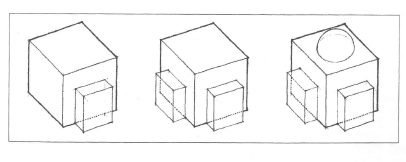 Exemples
Transformation dimensionnelle d’un Cube en Barre Vertical:
Unité d’Habitation Firminy-Vert  France Le Corbusier      1963-1968
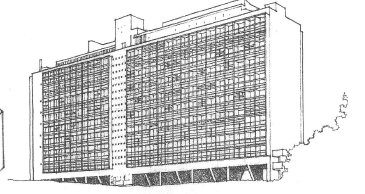 Exemples
Plan Elliptique d’une église  
Pensioro Della Chiesa
17 Siècle  
Francisco Borromini
Exemples
Saint Pierre
Firminy-Vert France 
Le Corbusier 1965
Exemples
Yahara Boat Club
Madison Wisconsin USA
Franck Lloyd Wright 1902
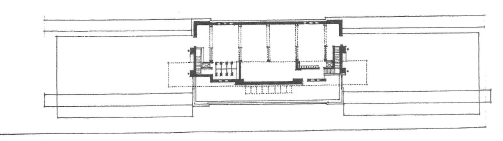 Exemples
Transformation Soustractive créant les volumes de l’espace
Gwathmey Résidence New York USA Charles Gwathmey 1967
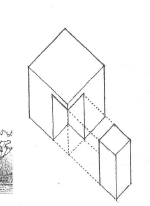 Exemples
Transformation Soustractive créant les volumes de l’espace
Gorman Résidence New York USA Barabara  Neski1968
Exemples
Transformation Soustractive créant les volumes de l’espace
Maison à Stabio
Suisse
Mario Botta1981
Exemples
Transformation Soustractive créant les volumes de l’espace
Khesnah Al Faroun
Pietra Jordanie
1er Siècle
Exemples
Transformation Soustractive créant les volumes de l’espace
La Maison Shodhan
Ahmedabad Inde
Le Corbusier  1956
Exemples
Transformation Soustractive créant les volumes de l’espace
La Maison Bennaceraf
Princeton New Jersey USA
Michael Graves 1969
Exemples
Transformation Additive Attachement à la forme mère des parties subordonnées
Redentore Venice Italie 
Andrea Palladio
1577-1592
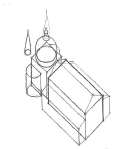 Formes et Transformations Geométriques
Quand deux formes différentes en géométrie et orientation inter actent et  débordent les limites de chacune. 
Chaque forme essaye de dominer l’ensemble de la composition
Les deux formes initiales perdent leurs identité et créées un nouveau composite
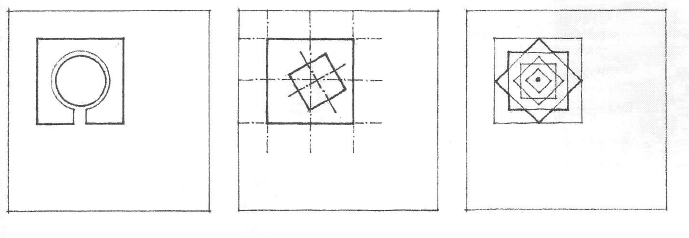 Les deux formes peuvent conservées leurs identités initiales et partagées la portion d’intersection de leurs volumes respectifs
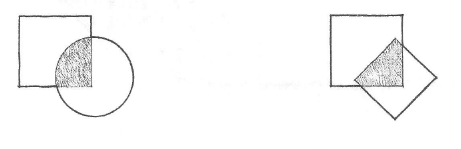 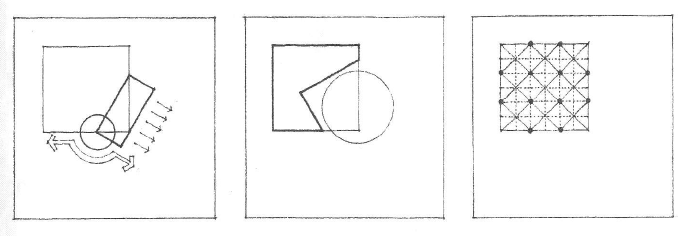 Les deux formes peuvent restées séparées mais connectées par un troisième élément d’identité issue de l’une des formes initiales.
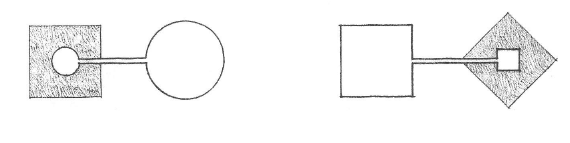 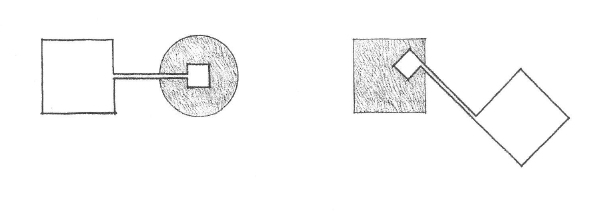 L’une des formes initiales peut recevoir totalement la seconde dans son volume
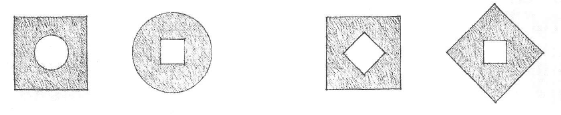 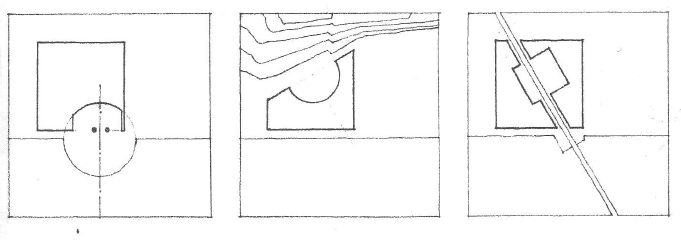 Exemples
Musée Du Rhin Nord Allemagne
James Sterling 1975
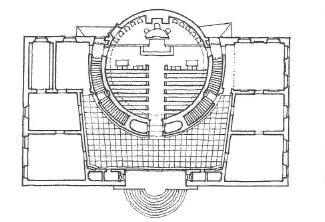 Coure de Justice Suède
Gunnar Asplund1917
Exemples
Murray House  Massachusetts USA
Moore1969
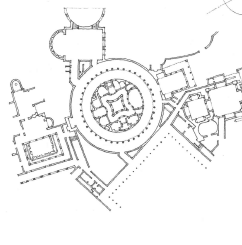 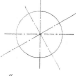 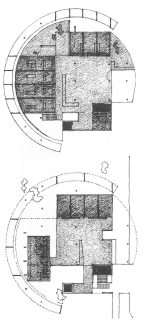 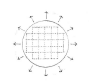 La villa de l’ile Italie
Tivoli 118
Ambassade de France Brasilia Brésil
Le Corbusier 1964
Exemple d’une conception d’un projet d’Architecture 4
La Chapelle de la Jubilée
Architecte: Richard Meier
Maitre d’ouvrage/client: Ville de Rome
Objectifs:
Composition
Nouvelle Approach
Symbolique et Expression
Biographie de l’Architecte
Architecte Américain né en 1934
Architecte de la lumière
Lauréat du Prix Pritzker en 1984

Le prix Pritzker d'architecture est une récompense annuelle décernée par la fondation Hyatt depuis 1979
http:// www.richardmeier.com /
Forme et Espace
Introduction Architecture Islamique
Caractéristiques
Arabesques
Géométrie
Motifs distinctifs décoratifs arrangés d’une manière répétitive dans des configurations géométriques pures
Une Beauté de Symétrie
Répétition Agréable
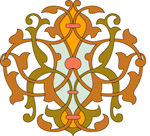 Un esprit d’abtraction rejet de l’idolrie
Une Unité dans la foie et de Dieu
Une Diversité dans les cultures
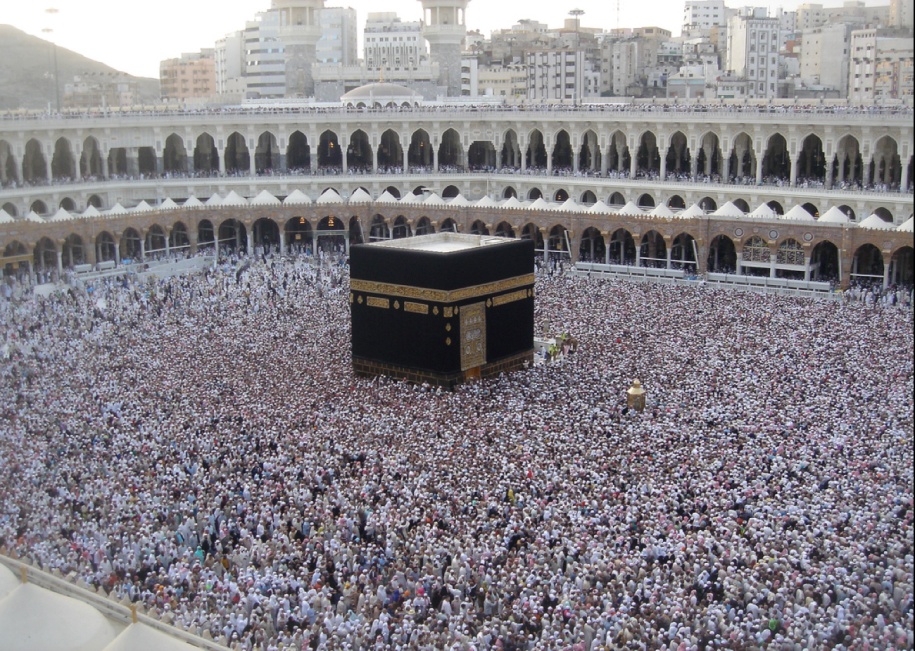 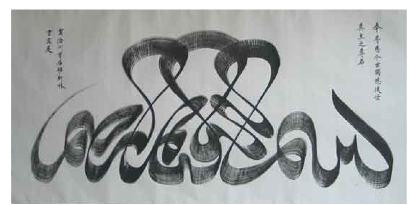 Un Background Mathématique symbole d’un monde organisé
Spirtualité Accendante
Un Art/Architecture en Symbiose avec l’Environnement
Palais Al Hamra Grenade
Symbole d’une culture d’une foie et d’un savoir faire